Vlaams energiebeleid voor ondernemingen
Joris Recko
28 januari 2021
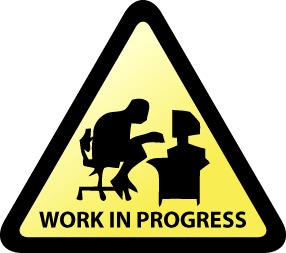 Verlengen EBO
 > 0,1 PJ: vierjaarlijks energieplan
 Mini-EBO voor kmo’s
EBO verlengen en verbreden
 Conform verklaard energieplan vanaf 0,1 PJ
 Energieaudits/balans & vrijwillige overeenkomsten
VOOR MEER INFORMATIEJoris ReckoVlaams Energie- en Klimaatagentschapwww.energiesparen.be/bedrijven veka@vlaanderen.be
│4